The Walking Habits of Indian Trail
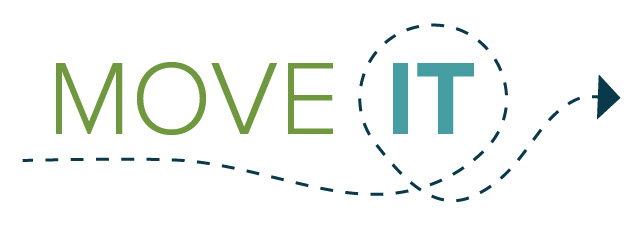 Survey responses
How long have you LIVED in Indian Trail?
How OFTEN do you walk within or around Indian Trail?
WHY do you choose to walk?
<1year
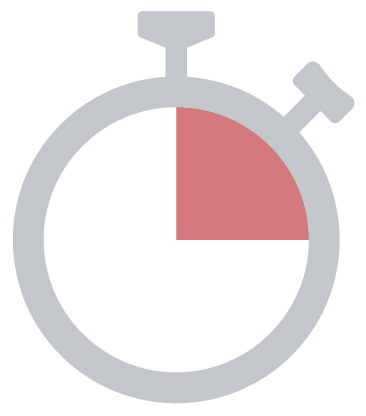 73% walk for exercise
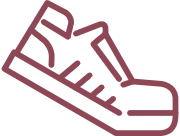 32%
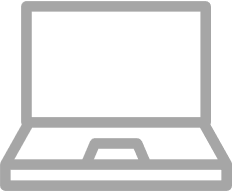 546
Daily
30%
1-5years
Weekly
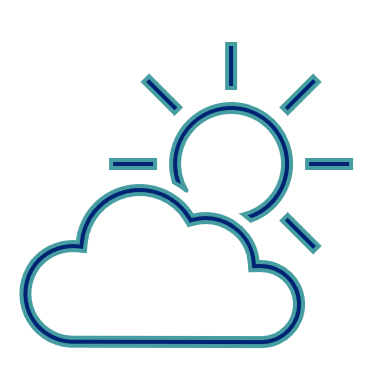 Indian Trail Pedestrian Plan
64% walk to enjoynature/weather
10+ years
10%
Monthly
5%
Yearly
6-10years
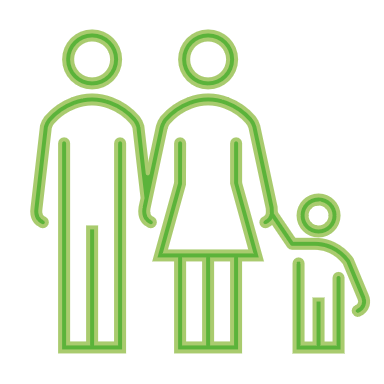 23%
40% walk for social time
Never
Most people walk frequently or not at all—there is not much in-between.
Most survey respondents have lived in Indian Trail for over 6 years.
Survey respondents mostly walk for recreational purposes.
Safety problems prevent walking outside of neighborhoods.
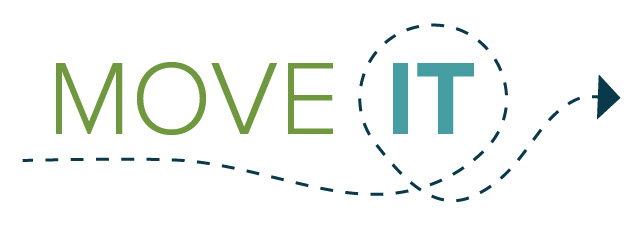 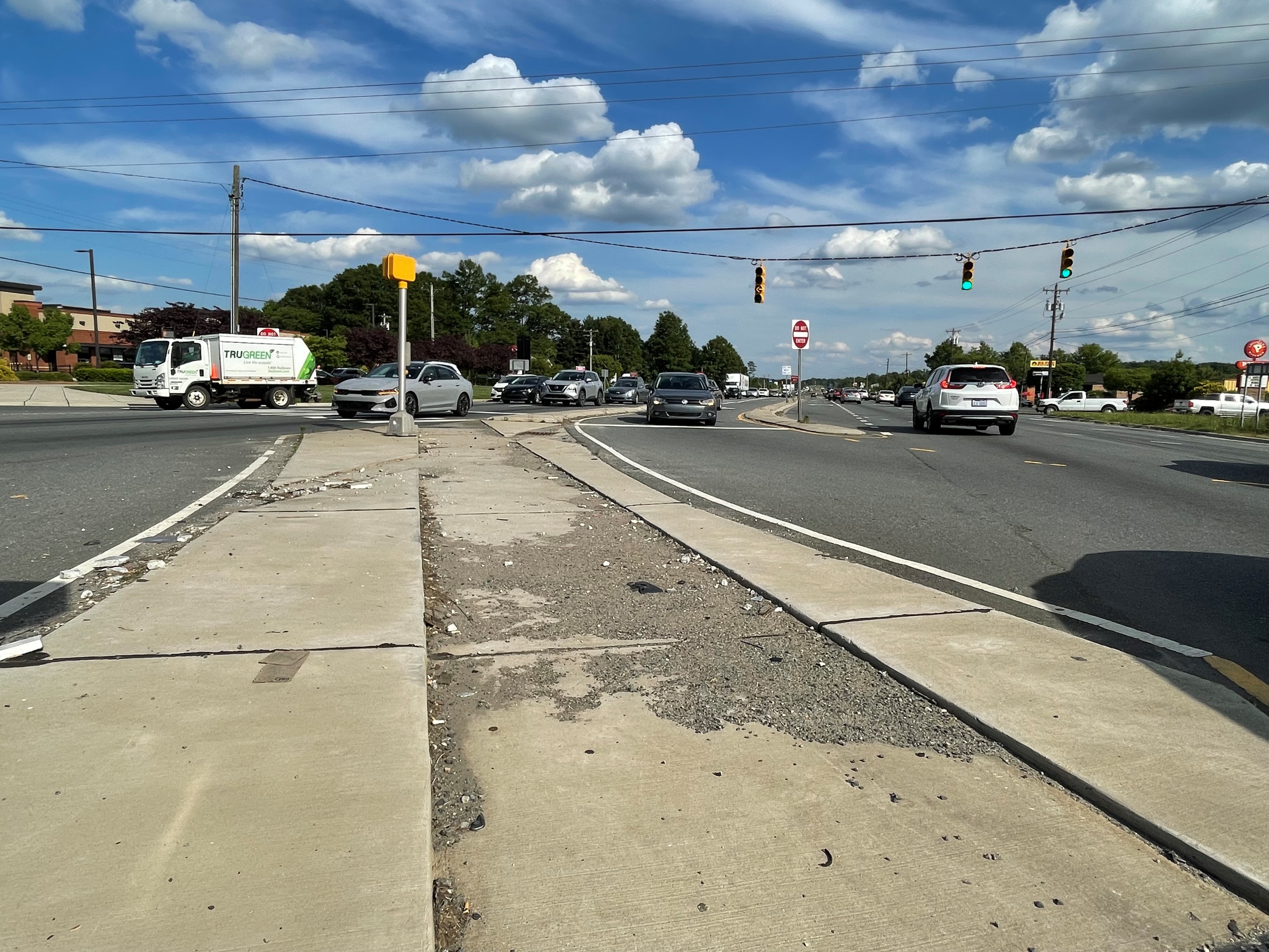 WHY do you choose to NOT WALK  somewhere?
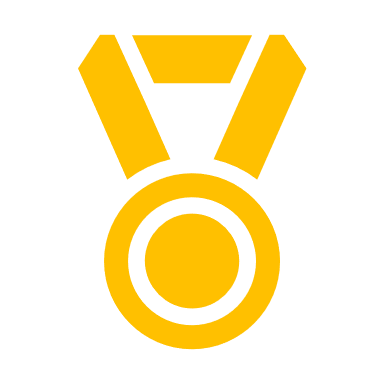 Missing pedestrian facilities (no sidewalks, no crosswalks)
#1
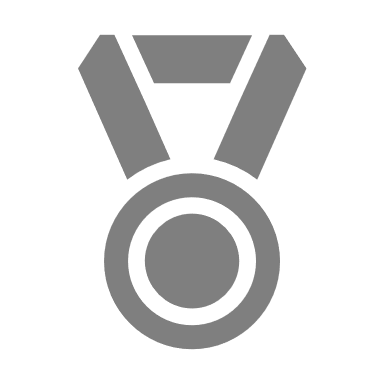 Concerned for safety
Indian Trail Pedestrian Plan
#2
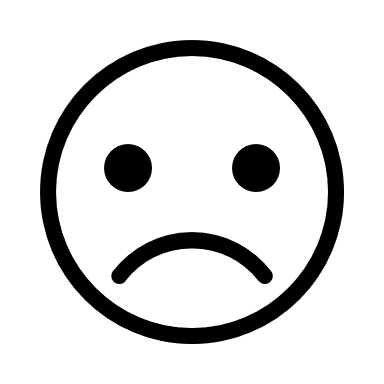 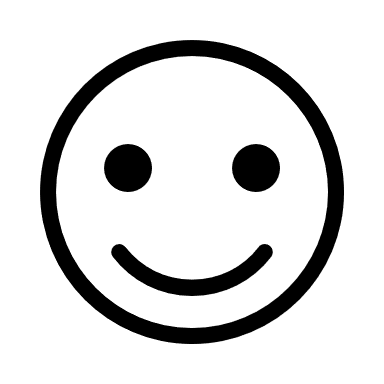 “It is difficult to cross 74 in cars. Walking is unimaginable.”
Online Survey – Free Response
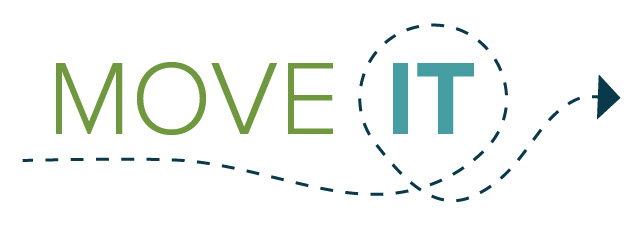 “More sidewalks!”
“If you were to walk, you’d be risking your life”
“Would love to be able to walk more to or through town”
“I can't even walk my dog without fear of being hit on my side street. No lights and no sidewalk.”
“I hope you will invest in making this a safer and healthier community!”
“There are certain areas where sidewalks are choppy or don’t connect”
Indian Trail Pedestrian Plan
“We could walk to Food Lion and restaurants if we had sidewalk access from our neighborhood”
“Speed reduction and unsafe drivers have to be addressed or no one will feel safe walking.”
“Traffic in general can be prohibitive to walking or biking”
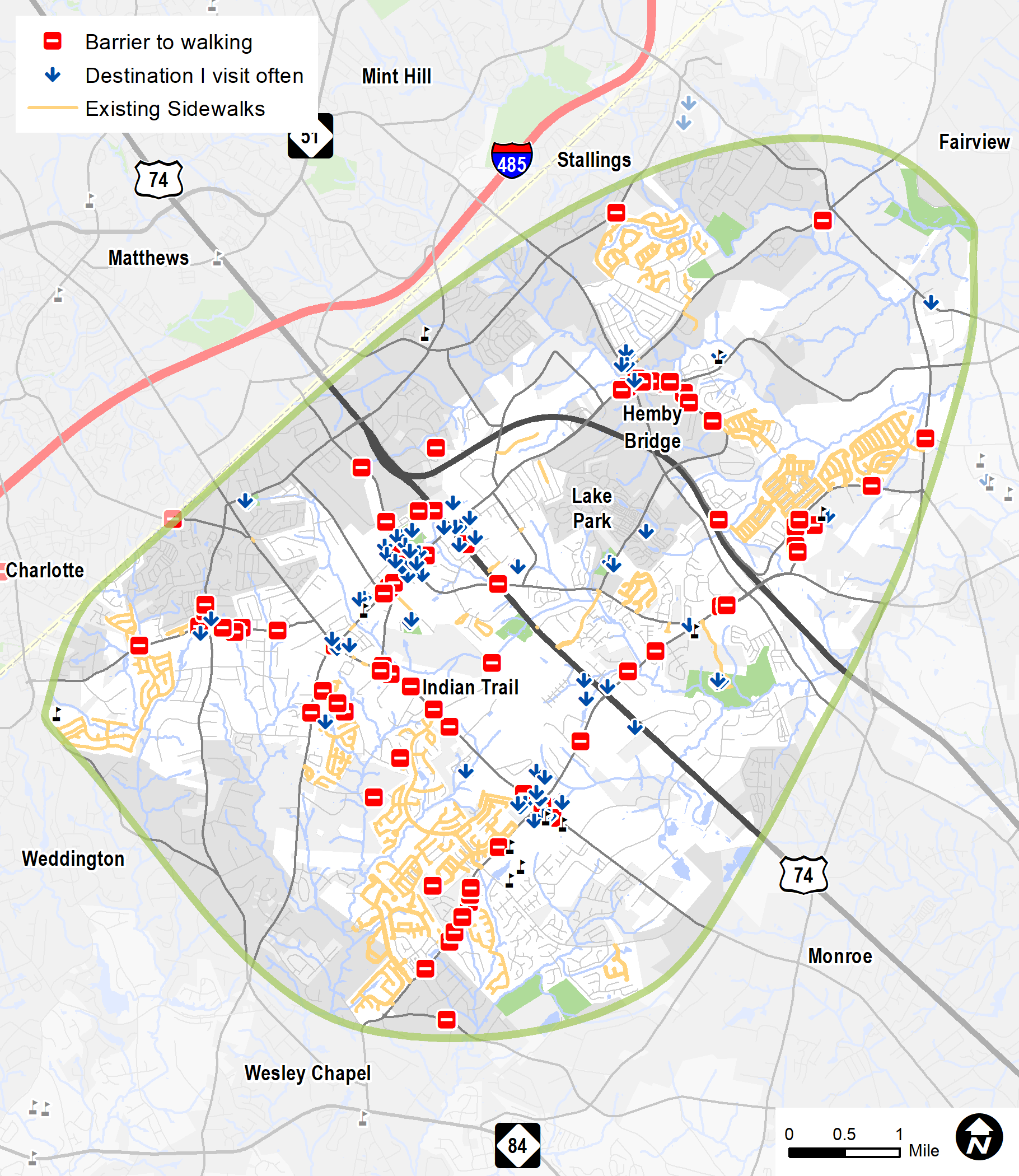 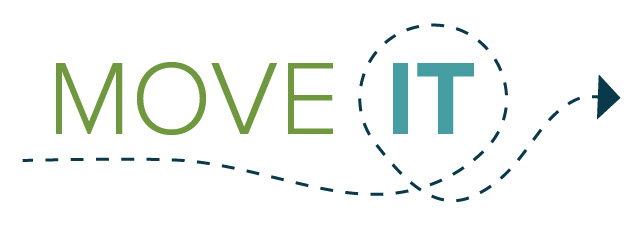 Interactive Map
Map comments
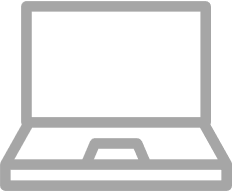 346
Barriers and destinations are clustered.Sidewalks are mostly in neighborhoods, not near the destinations and barriers.
Indian Trail Pedestrian Plan
“This neighborhood is close enough to the schools to walk but there is not a safe path.”
“A sidewalk connecting neighborhood to grocery store would be so helpful for those who cannot drive!”